Pathology Techniques in Rat Neurotoxicity Studies

Various pharmaceuticals drugs and environmental toxins have potential to cause neurotoxicity, which is manifested as an adverse effect on the structure and/or function of the nervous system. To screen for potential neurotoxicity in rats, a combination of techniques are used including functional observational battery (FOB), study of motor activity and histopathology. The purpose of this webinar is to provide an overview of techniques used to detect histopathologic changes in the central and peripheral nervous system. The speaker will focus on important points to consider while designing and conducting neuropathological evaluation in rats including perfusion-fixation, collection of tissues (brain, spinal cord, dorsal root ganglia, peripheral nerves, and muscles), common embedding techniques and use of histochemical stains and immunohistochemical labels to detect histopathologic changes.

Speaker: Alok Sharma, BVSc, MVSc, MS, PhD, Diplomate ACVP, Diplomate ABT
Associate Director, Pathology Scientific Services, Covance Laboratories Inc.
Moderator: Satish Panchal, BVSc, MVSc
Senior Pathologist, Dept. of Biological Research Toxicology, Sun Pharma Advanced Research Co.Ltd.

Date: At 5:00 PM Indian Standard Time  (IST) on May 11, 2015 

To register, please visit www.ifstp.net/webinar_programs.

This webinar is jointly sponsored by the STP-I, IFSTP and IATP
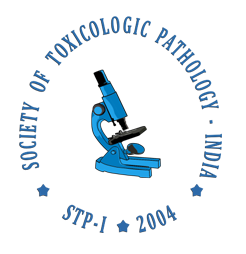 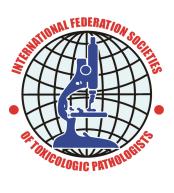 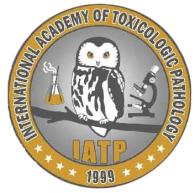 Short Biosketch of Speaker:
Alok Sharma, BVSc, MVSc, MS, PhD, DACVP, DABT
Associate Director, Pathology Scientific Services, Covance Laboratories Inc.
Dr. Alok Sharma is an Associate Director (Pathology) at Covance Laboratories Inc., Madison WI, USA. He is a diplomate of ACVP and ABT. He completed his residency in Anatomic Pathology and received a PhD in Experimental Toxicologic Pathology from Purdue University.  In 2004 Dr. Sharma joined Eli Lilly and Co. as a Toxicologic Pathology fellow where he studied pathologic changes and gene and pathway alterations in the brain of a xenobiotic induced rat model of mesial temporal lobe epilepsy. In 2007, Dr. Sharma joined Covance Laboratories Inc., where he currently leads a group of pathologists and serves as an SME for the studies with nervous system as a focus. Dr. Sharma has co-authored 18 publications including peer-reviewed articles and book chapters and has been an invited presenter at ACT, STP, IAVP and MRC-SOT. He currently serves on several committees at Society of Toxicologic Pathology (STP) and European Society of Toxicologic Pathology (ESTP).



Satish Panchal, BVSc, MVSc
Senior Pathologist, Dept. of Biological Research Toxicology, Sun Pharma Advanced Research Co.Ltd.
Dr. Satish Panchal graduated in 1998 and completed his Master’s in Veterinary Pathology from Anand Veterinary College in 2010. He has worked for Jai Research Foundation, Torrent Research Centre and Alembic Research Centre before joining Sun Pharma Advanced Research Co.Ltd. in 2005. Presently, he is a Manager at Biological Research Toxicology, Sun Pharma Advanced Research Co.Ltd. Dr.Satish has been extensively involved in histopathology evaluation of NCE’s in the area of  Oncology, Dermatology, Ophthalmology, Inflammation, Metabolic Disorders and Biosimilars. He currently serves as an executive council member of STP-I and as a STP-I representative on IFSTP webinar committee.
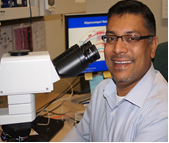 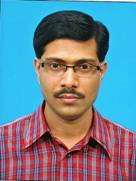 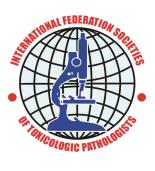 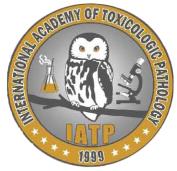 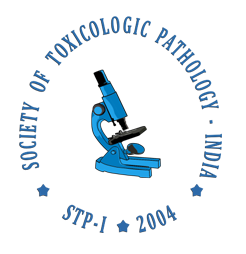 Webinar Registration is Free, but space is limited!

For general inquiries and registration questions, please contact: satish.panchal@sunpharma.com

For technical questions, please contact IFSTP at ifstp-hq@verizon.net
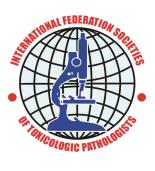 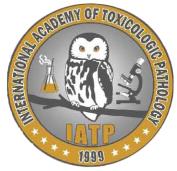 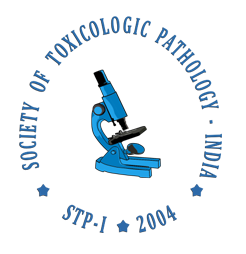